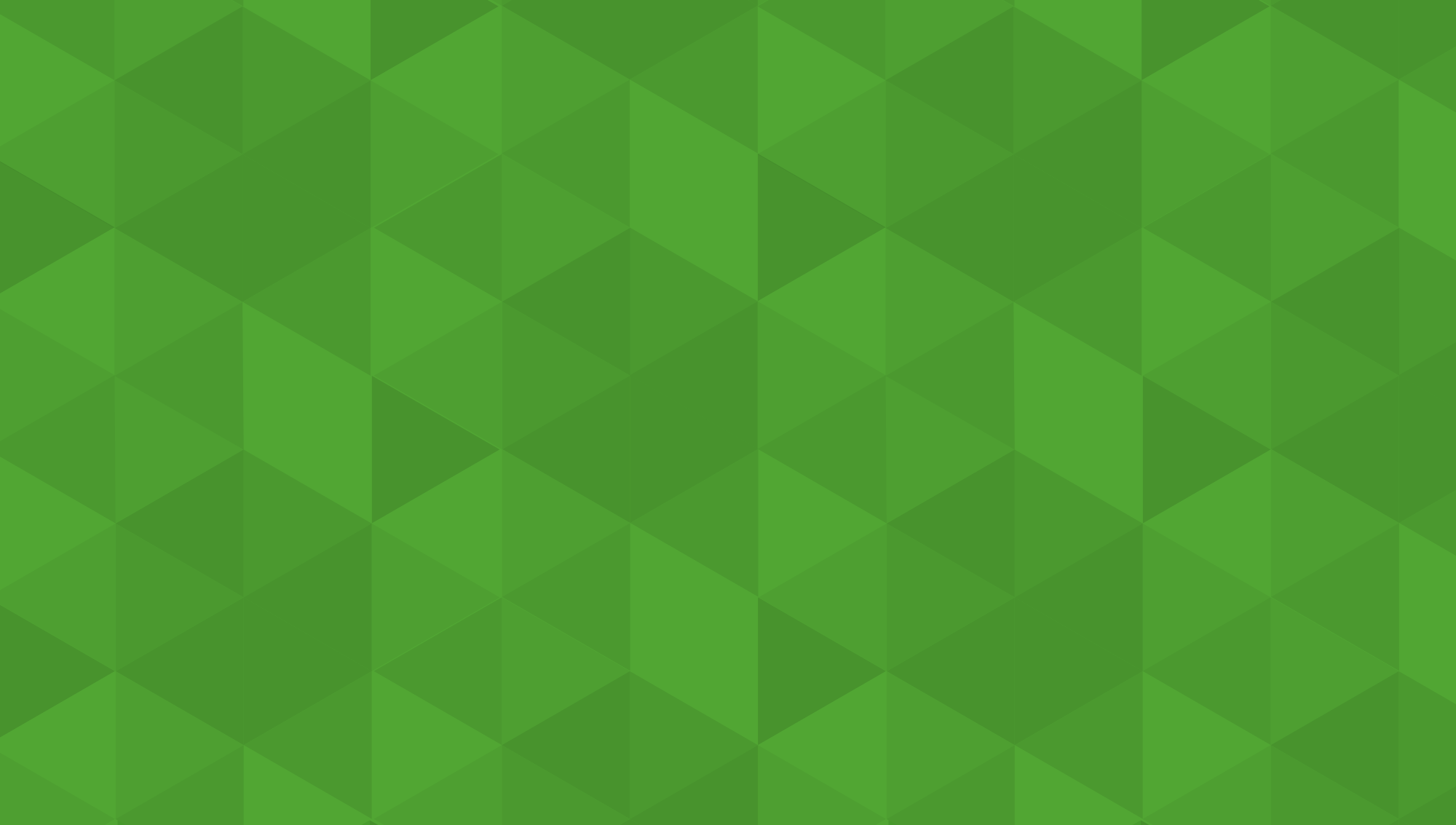 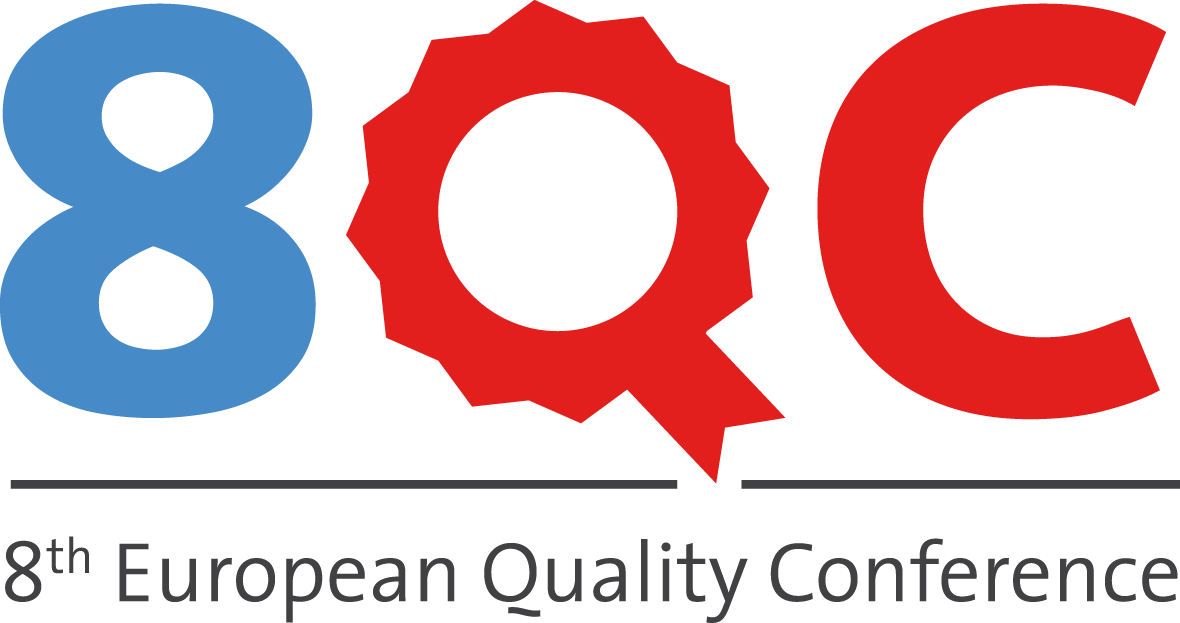 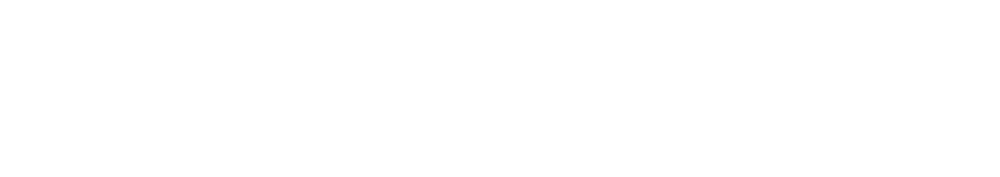 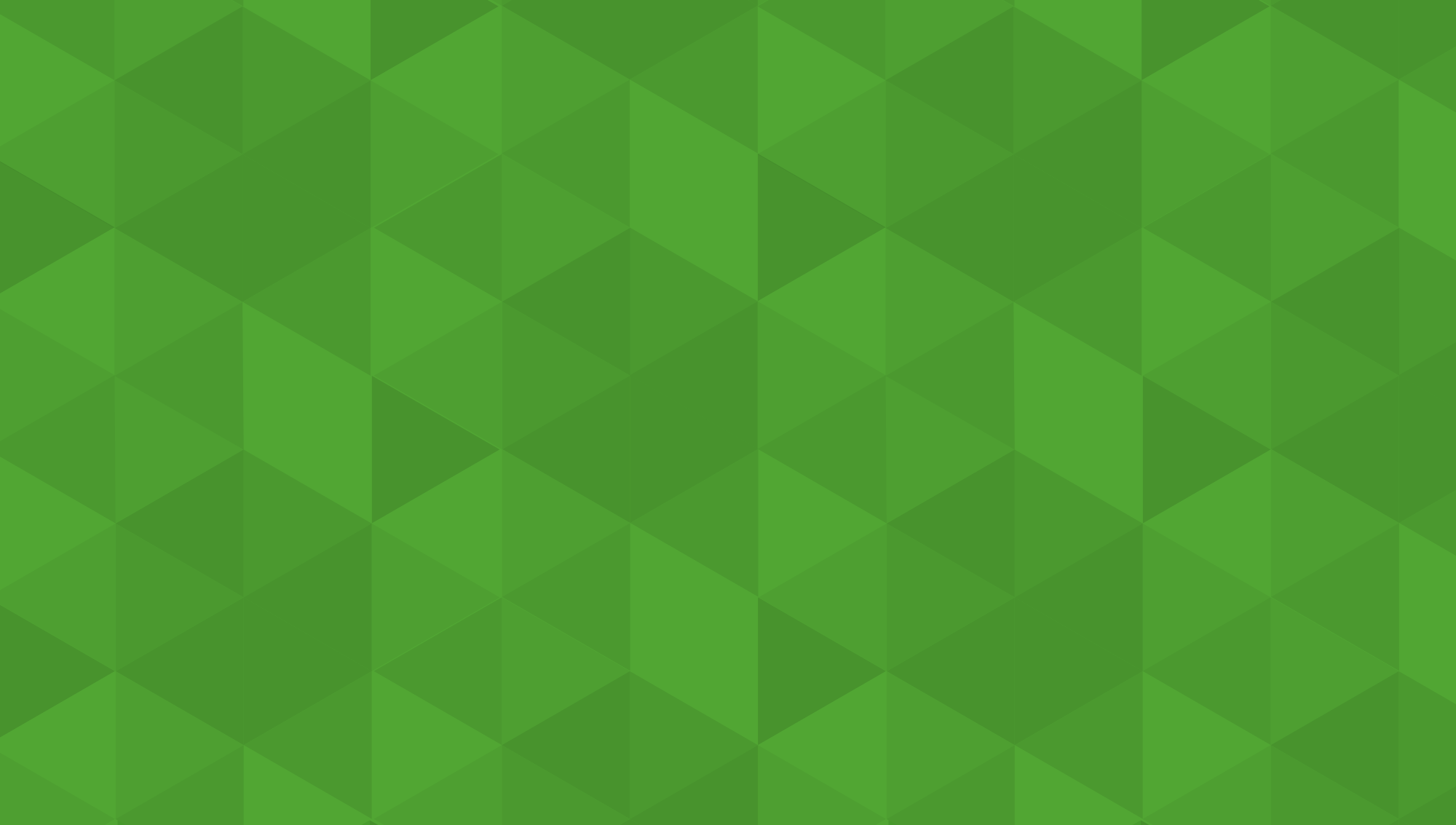 Closing of the 8QC.
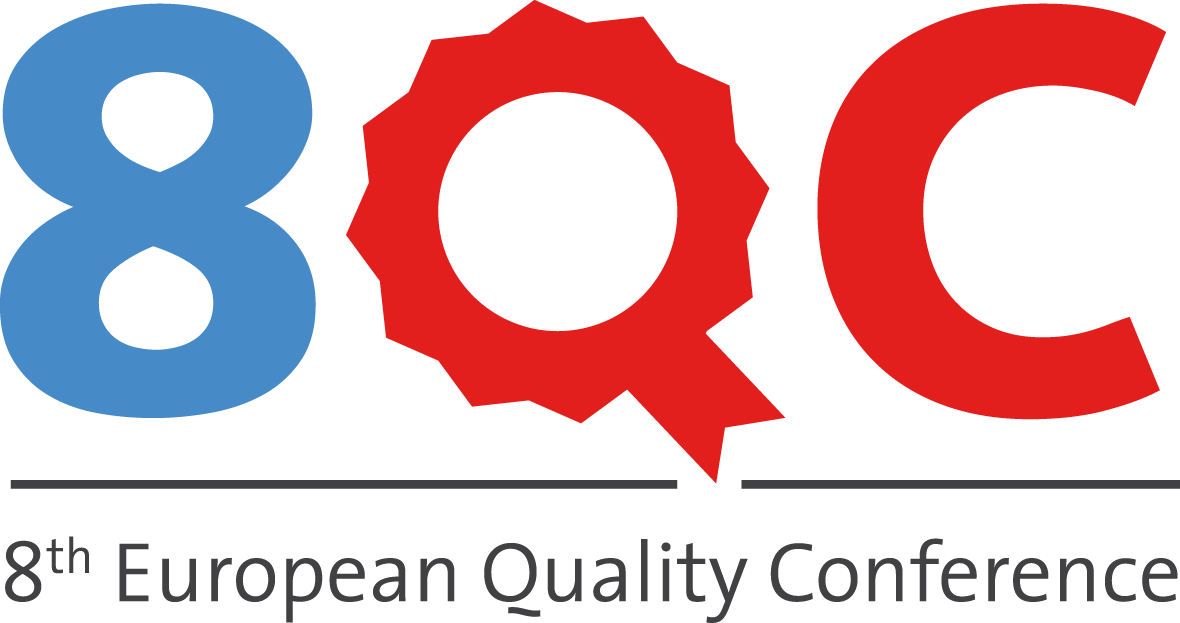 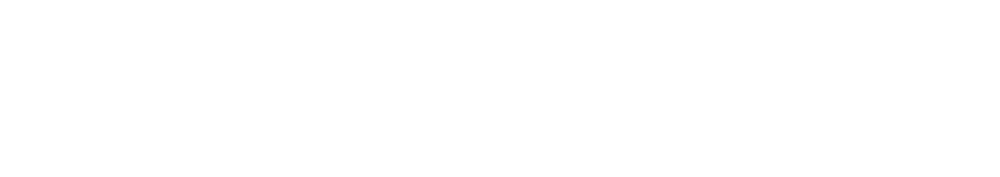 Mrs Paulette LENERT
Director General
Ministry of Civil Service and Administrative Reform of Luxembourg
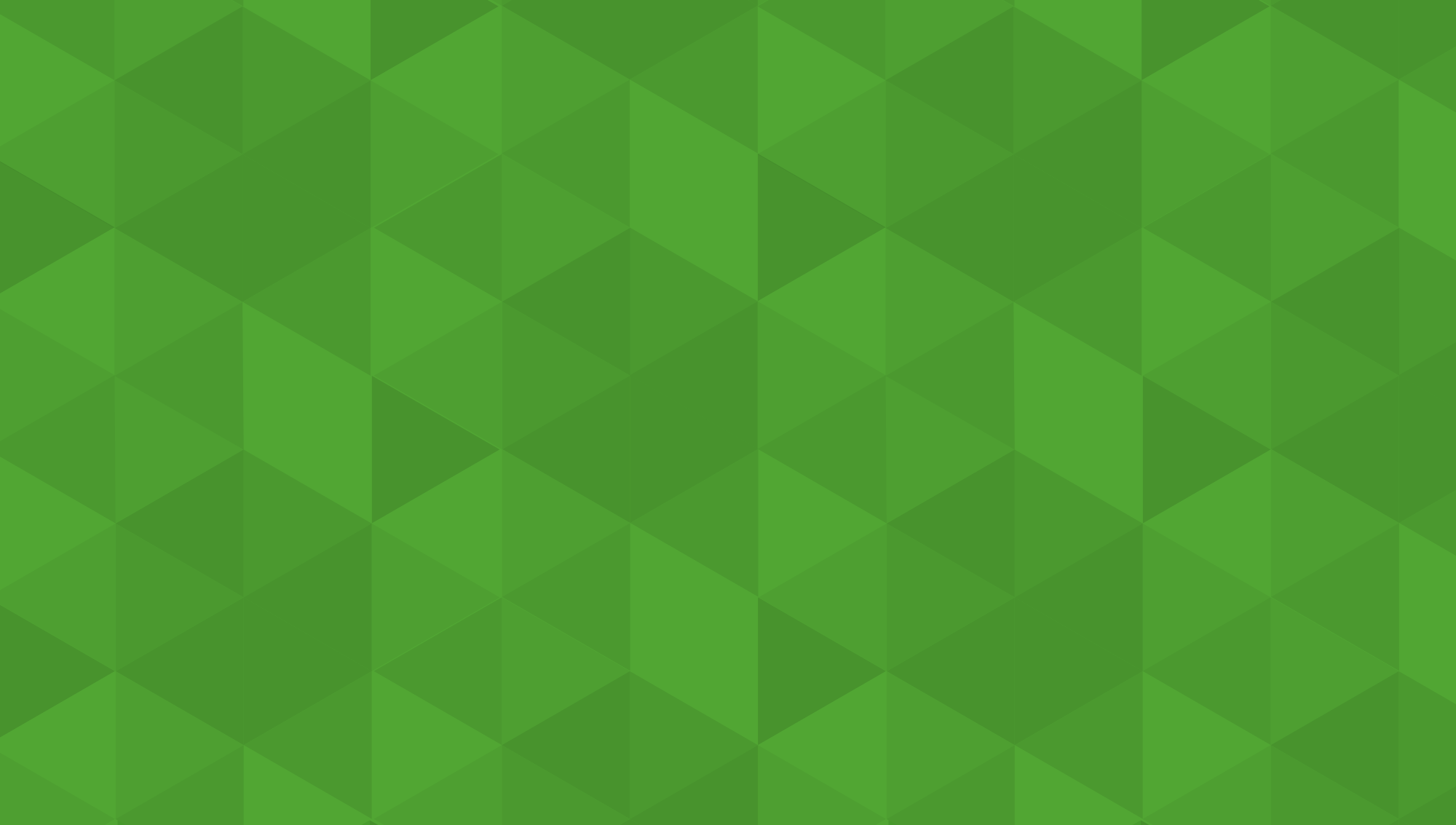 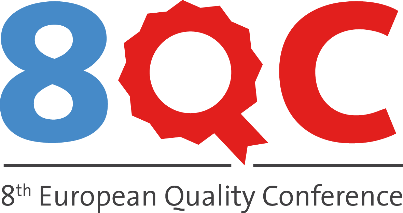 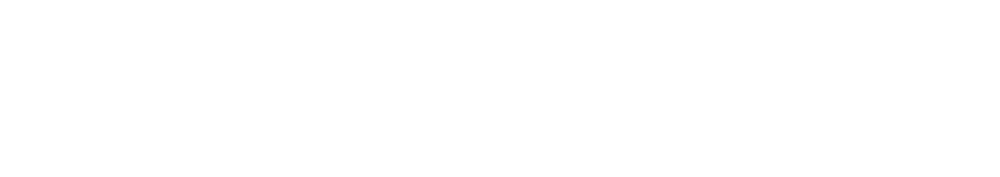 Public administration as part of the solution

“Quality of public administration strongly affects competitiveness, growth, social cohesion,
and therefore the need to modernize
administrative systems is a top priority across the EU”


Conclusions of Ministers responsible for Public Administration
in EU Member States meeting in Rome, December 3rd 2014
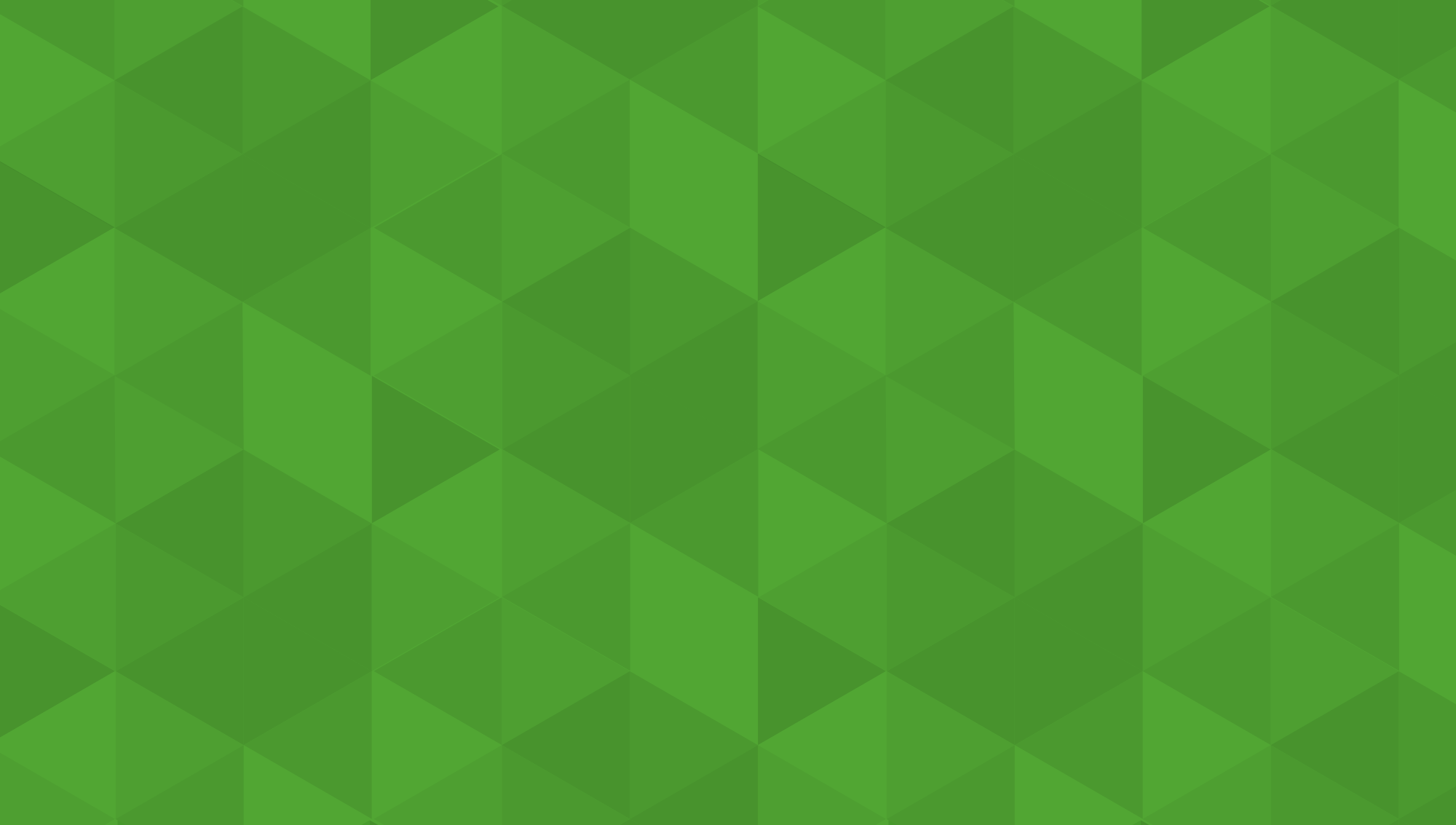 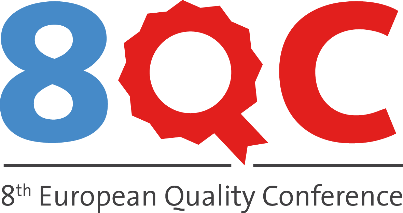 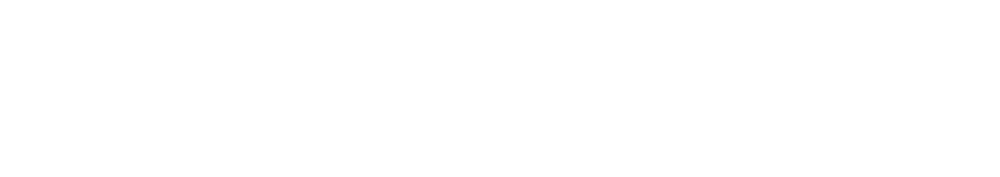 Key themes 


Theme 1:  Public administration in the cycle of policy design, implementation & evaluation

Theme 2: Strategic thinking in a future-oriented and innovative public administration

Theme 3: Strengthening professionalism in building an innovative public administration

Theme 4: Innovative service provisions through stakeholders and citizens/user involvement

Theme 5: Enhancing societal responsible public administration
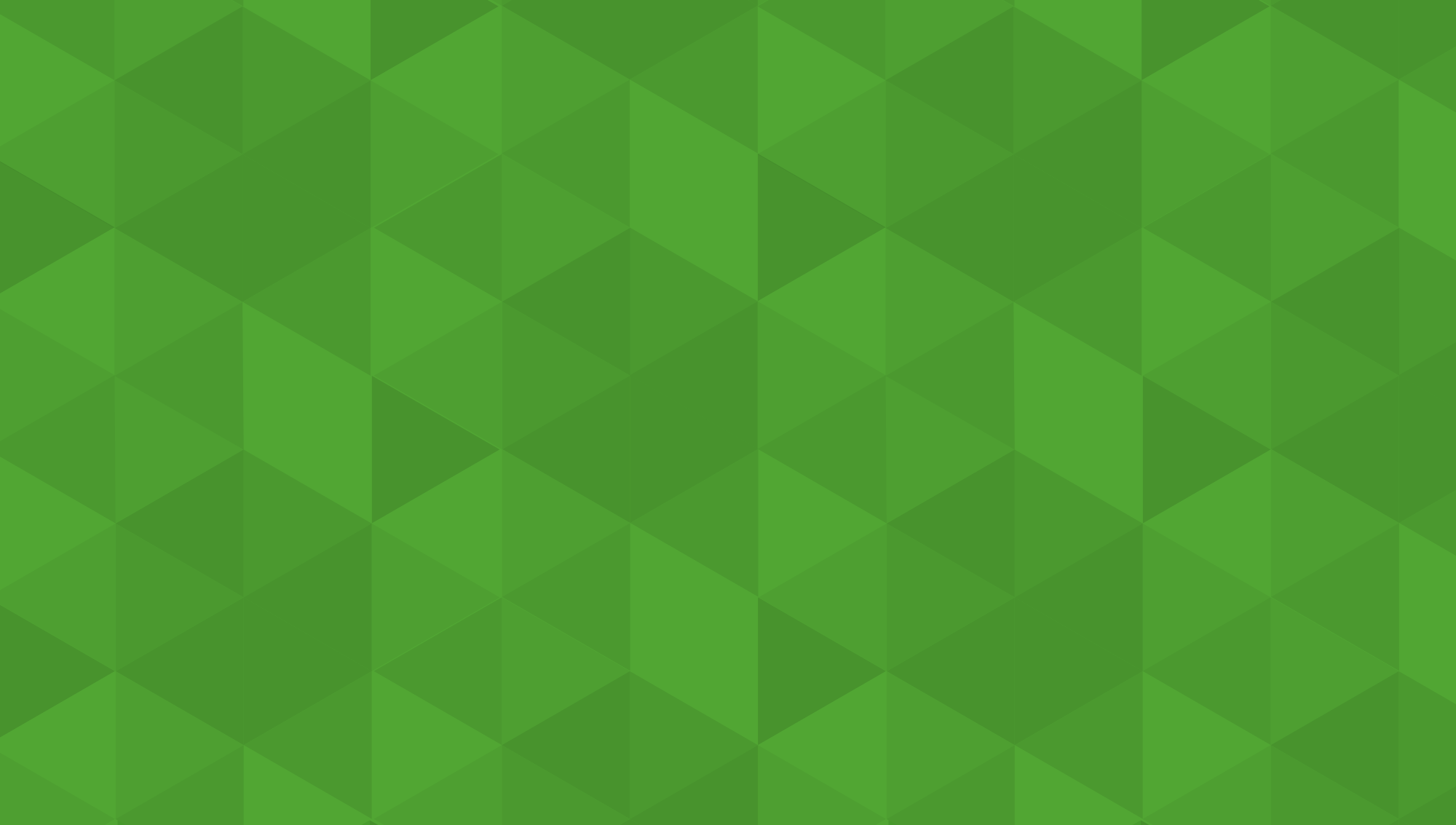 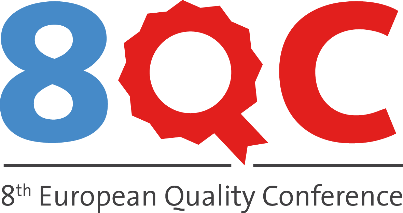 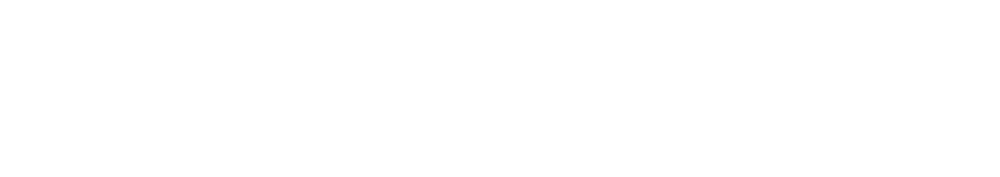 Public Administration Innovation : coming soon … 

OECD Youth Dialogue for Inclusive Growth – October 27, Helsinki			

OECD Ministerial Conference	Meeting for Public Governance for Inclusive Growth – October 28, Helsinki		

EPSA Award 2015 - The Public Sector as Partner for a Better Society – November 17-18, Maastricht			

65. Meeting of Directors General of the European Public Administration Network – December 3-4, Luxembourg
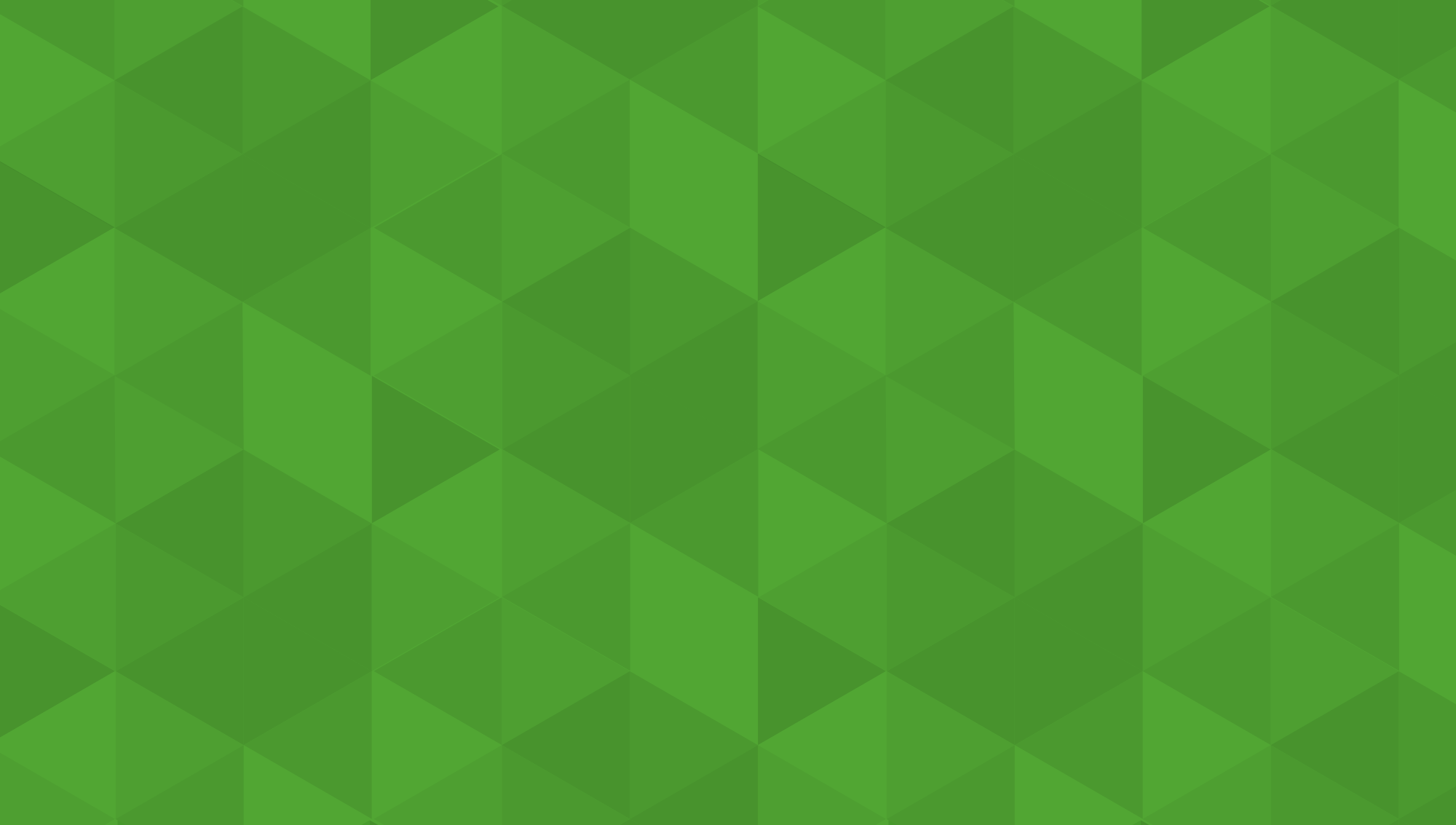 GOODBYE!
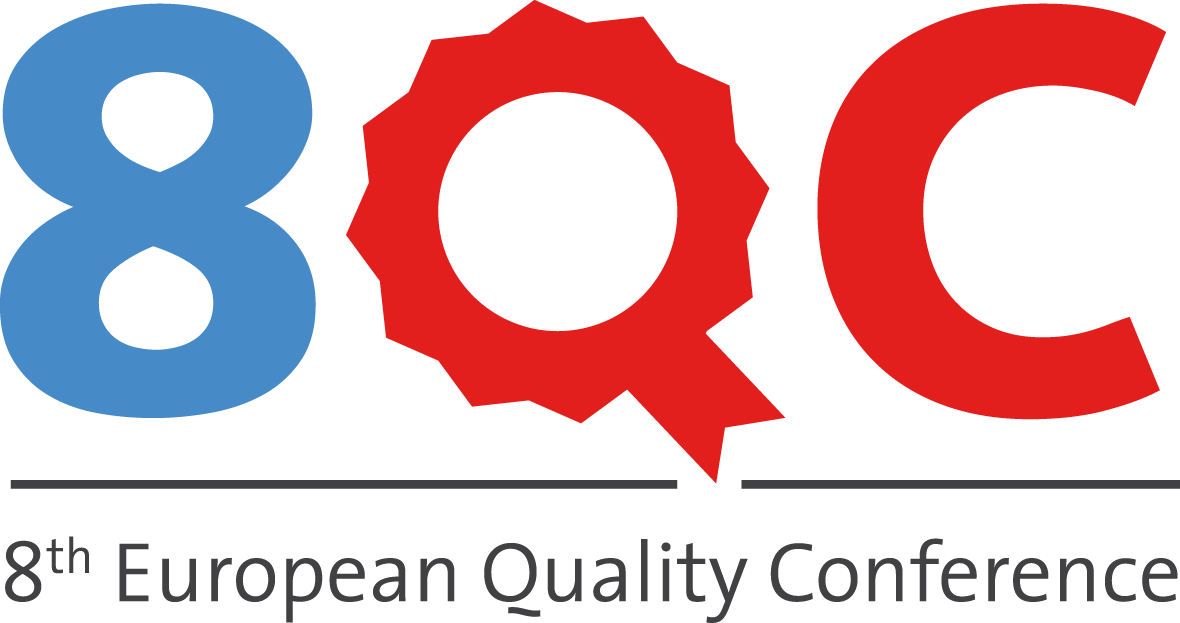 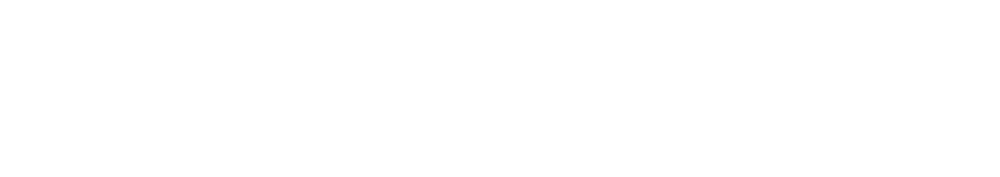